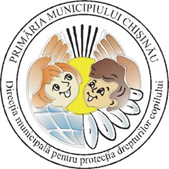 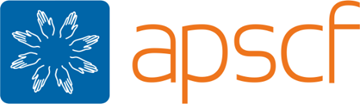 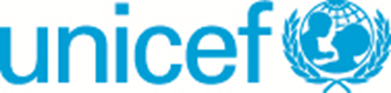 FOAIE DE PARCURS
pentru îmbunătățirea 
eficienței și eficacității
 DMPDC
DOMENII DE INTERVENȚIE
241 days
PLANIFICARE STRATEGICĂ ȘI OPERAȚIONALĂ
March 2019 - February 2020
110 days
September 2019 - February 2020
REORGANIZARE ȘI DEZVOLTAREA STRUCTURII INSTITUȚIONALE
260 days
February 2020 - January 2021
STUDII, ANALIZĂ, PROGNOZĂ
371 days
September 2019 - February 2021
MANAGEMENTUL RESURSELOR UMANE
457 days
MANAGEMENTUL RISCURILOR ȘI MANAGEMENTUL FINANCIAR
March 2019 - December 2020
371 days
September 2019 - February 2021
MONITORIZARE, RAPORTARE ȘI SISTEME INFORMAȚIONALE
348 days
PARTICIPARE, TRANSPARENȚĂ, COMUNICARE INSTITUȚIONALĂ
March 2019 - July 2020
2019
2021
Mar
May
Jul
Sep
Nov
2020
Mar
May
Jul
Sep
Nov
2021
Today
1. PLANIFICARE STRATEGICĂ ȘI OPERAȚIONALĂ
Stabilirea cadrului strategic de dezvoltare organizațională a DMPDC
Operaționalizarea participativă anuală a obiectivelor strategice
Martie – August 2019
Septembrie 2019 – Februarie 2020
Martie 2019 – Februarie 2020
1.1
Strategie de dezvoltare organizațională a DMPDC elaborată participativ, aprobată și publicată (Precondiție: strategia municipală de protecție a drepturilor copilului)
Stabilirea cadrului strategic de dezvoltare organizațională a DMPDC
Termen de implementare: 6 luni
Buget propriu, Surse externe (Primărie, CMC, ONG-uri, Parteneri de dezvoltare)
1.2
Cadru participativ de planificare și bugetare anuală elaborat, testat și implementat
Operaționalizarea participativă anuală a obiectivelor strategice
Termen de implementare: 6 luni
Buget propriu
2. REORGANIZAREA ȘI DEZVOLTAREA STRUCTURII INSTITUȚIONALE
Reorganizarea funcțională a DMPDC
Septembrie 2019 – Februarie 2020
Dezvoltarea structurii organizaționale în baza noului regulament
Noiembrie 2019 – Februarie 2020
Formalizarea și aplicarea uniformă a procedurilor de lucru
Octombrie 2019 – Februarie 2020
Septembrie 2019 – Februarie 2020
2.1
Regulament nou de organizare și funcționare a DMPDC, regulamente revizuite a serviciilor din subordine și coordonare
Reorganizarea funcțională a DMPDC
Termen de implementare: 6 luni
Buget propriu
2.2
Consiliu consultativ funcțional, auditul intern și managementul calității serviciilor sociale integrate în aparatul de lucru al DMPDC
Dezvoltarea structurii organizaționale în baza noului regulament
Termen de implementare: 4 luni
Buget propriu, Surse externe (Primar general, Parteneri de dezvoltare, Donatori, ONG-uri, Media)
2.3
Proceduri de lucru aplicate unitar de către DMPDC și primăriile suburbane
Formalizarea și aplicarea uniformă a procedurilor de lucru
Termen de implementare:  5 luni
Buget propriu, Surse externe (Primăriile suburbane)
3. STUDII, ANALIZĂ, PROGNOZĂ
Pregătirea și derularea cercetărilor
Februarie – Decembrie 2020
Valorificarea rezultatelor de cercetare, a analizelor și prognozelor
Mai 2020 –
Ianuarie 2021
Februarie 2020 – Ianuarie 2021
3.1
Nevoile grupurilor-țintă identificate științific, regulat și diseminate public
Pregătirea și derularea cercetărilor
Termen de implementare: 11 luni
Buget propriu, Surse externe
3.2
Documente de planificare, regulamente de servicii, proiecte de decizii CMC și practică profesională bazată pe dovezi
Valorificarea rezultatelor de cercetare, a analizelor și prognozelor
Termen de implementare:  9 luni
Buget propriu
4.MANAGEMENTUL RESURSELOR UMANE
Asigurarea resurselor umane
Septembrie 2019 – Februarie 2020
Evaluarea performanței profesionale a întregului personal al DMPDC
Decembrie 2019 – Februarie 2020
Dezvoltarea profesională a resurselor umane
Ianuarie 2020 – Februarie 2021
Septembrie 2019 – Februarie 2021
4.1
Necesar de resurse umane identificat, normat pe posturi și planificat
Asigurarea resurselor umane
Termen de implementare: 6 luni
Buget propriu, Surse externe
4.2
Intreg personalul DMPDC evaluat anual, conform unei proceduri unitare; politici DMPDC informate de rezultatele evaluării performanței personalului
Evaluarea performanței profesionale a întregului personal al DMPDC
Termen de implementare:  3 luni
Buget propriu
4.3
Politici de dezvoltare profesională elaborate, implementate și evaluate
Dezvoltarea profesională a resurselor umane
Termen de implementare: 14 luni
Buget propriu, Surse externe
5.MANAGEMENTUL RISCURILOR ȘI MANAGEMENTUL FINANCIAR
Dezvoltarea capacităților de bugetare pe programe
Martie –
Iulie 2019
Dezvoltarea capacității privind managementul riscurilor și aplicarea standardelor de control intern managerial
Martie 2019 – Noiembrie 2020
Îmbunătățirea capacității DMPDC privind bugetarea resurselor și achizițiile publice
Martie 2019 – Decembrie 2020
Martie 2019 – Decembrie 2020
5.1
Planificare bugetară orientată pe rezultate și performanță
Dezvoltarea capacităților de bugetare pe programe
Termen de implementare: 5 luni
Buget propriu, Parteneri (Ministerul de Finanțe, DDF a Primăriei)
5.2
Dezvoltarea capacității privind managementul riscurilor și aplicarea standardelor de control intern managerial
Managementul riscurilor și standarde de control intern managerial implementate conform principiilor de bună guvernare
Termen de implementare:  21 luni
Buget propriu
5.3
Personal relevant instruit în aplicarea unei proceduri interne de alocare a resurselor DMPDC în mod economicos și eficient
Îmbunătățirea capacității DMPDC privind bugetarea resurselor și achizițiile publice
Termen de implementare: 22 luni
Buget propriu
6.MONITORIZARE, RAPORTARE ȘI SISTEME INFORMAȚIONALE
Dezvoltarea unui sistem comprehensiv de monitorizare și raportare
Dezvoltarea unui sistem informațional la nivelul DMPDC
Septembrie – Noiembrie 2019
Decembrie 2019 – Februarie 2021
Septembrie 2019 – Februarie 2021
6.1
Dezvoltarea unui sistem comprehensiv de monitorizare și raportare
Proces decizional bazat pe informații operaționale, financiare și de management
Termen de implementare:  3 luni
Buget propriu
6.2
Sistem informațional funcțional ce permite colectarea, analiza și raportarea datelor  în scop intern și extern, precum și luarea deciziilor în timp real
Dezvoltarea unui sistem informațional la nivelul DMPDC
Termen de implementare: 15 luni
Buget propriu, Surse externe (Donatori, Parteneri de dezvoltare)
7. PARTICIPARE, TRANSPARENȚĂ, COMUNICARE INSTITUȚIONALĂ
Instituirea unei proceduri de comunicare și asigurare a transparenței
Martie –  Octombrie 2019
Elaborarea și implementarea unui cod de conduită al personalului DMPDC
Martie –  Decembrie 2019
Implementarea unei politici interne privind implicarea și colaborarea cu părțile interesate
Iulie 2019 –  Iulie 2020
Martie 2019 –  Iulie 2020
7.1
Procedură internă privind comunicarea și asigurarea transparenței elaborată și implementată conform principiul de transparență și cerințelor cadrului legal
Instituirea unei proceduri de comunicare și asigurare a transparenței
Termen de implementare:  8 luni
Buget propriu
7.2
Cod de conduită al personalului elaborat, implementat și monitorizat conform  cerințelor standardelor naționale de control intern
Elaborarea și implementarea unui cod de conduită al personalului DMPDC
Termen de implementare: 10 luni
Buget propriu
7.3
Implementarea unei politici interne privind implicarea și colaborarea cu părțile interesate
Strategie de implicare a părților interesate elaborată, pusă în aplicare și cu impact pozitiv asupra realizării obiectivelor DMPDC
Termen de implementare:  13 luni
Buget propriu, Parteneri (Primărie, Direcții municipale, Parteneri dezvoltare; ONG-uri)
Vă mulțumesc pentru atenție !